Výzkumná zpráva pro autory webu 100 metod
Využití webu 100 metod v environmentálních neziskových organizacích
14.4.2023Aleksandar Daniel, Petr Dušek, Michal Kříž, Jindřich Staněk, Jáchym Vintr, Pavel Zamazal
[Speaker Notes: Autoři v abecedním pořadí]
Cíle výzkumu
Autoři webu 100 metod z KISK FF MUNI chtěli lépe porozumět potenciálním uživatelům tohoto portálu, aby jej mohli dále zlepšovat

Autoři webu požádali náš výzkumný tým o hlubší prozkoumání cílových skupin, zejména jejich potřeb a obtíží, s jejichž řešením může pomoci web 100 metod 
Vybranou cílovou skupinou byli zástupci nevládních neziskových organizací (NNO) zabývající se environmentální problematikou
[Speaker Notes: Z Josefova research briefu v Thinkificu]
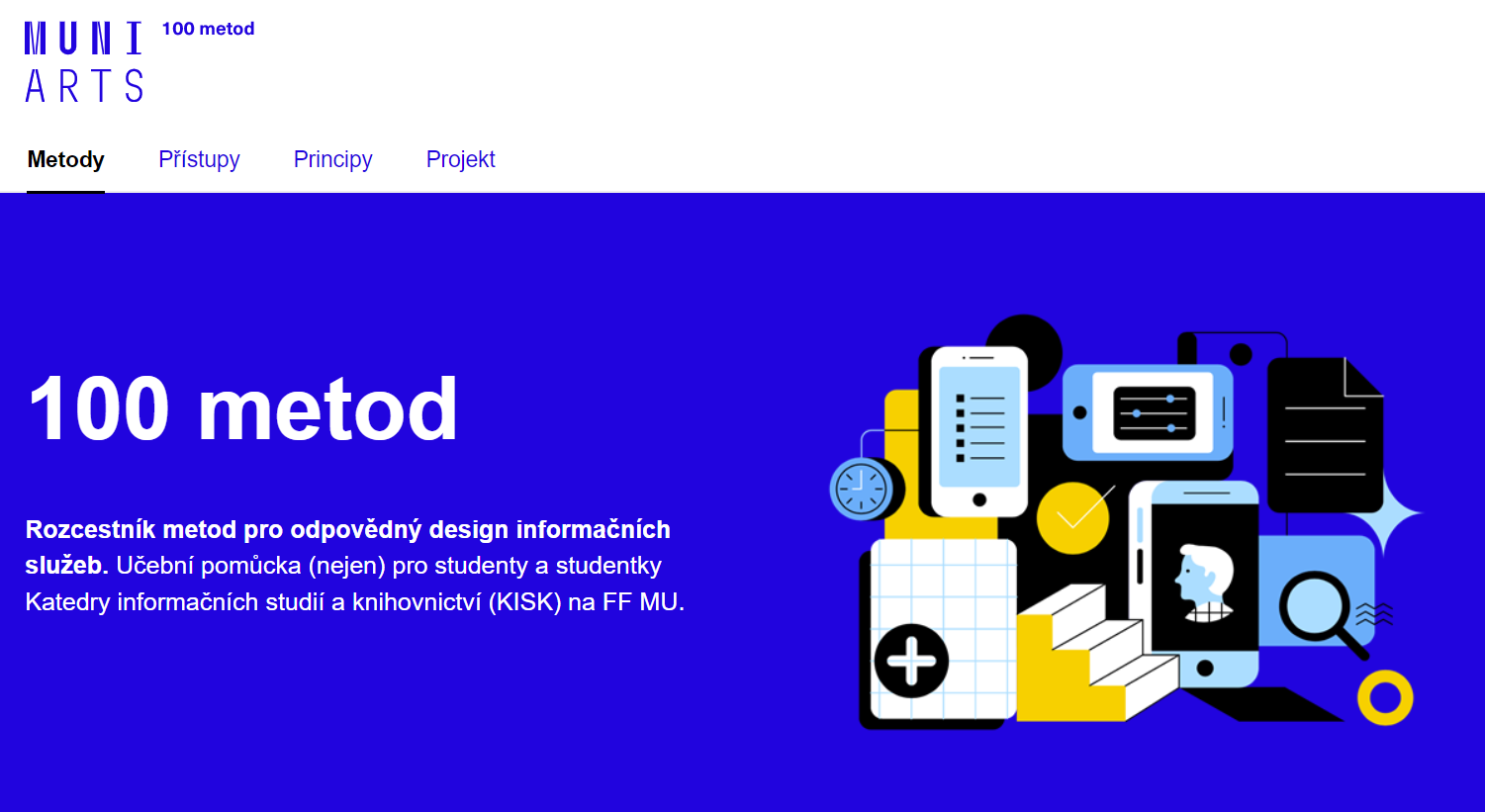 Výzkumné otázky
Výzkum hledal odpověď na čtyři výzkumné otázky:

Jakým způsobem se v environmentálních NNO pracuje při řešení komplexních problémů souvisejících s návrhem jejich služeb?
Kde neziskové organizace nyní hledají pomoc při řešení komplexních problému souvisejících s návrhem jejich služeb?
Zajímají se zástupci neziskového sektoru o design služeb?
Je pro potřeby neziskového sektoru relevantní portál 100metod?
Metodologie
Kvalitativní výzkum byl realizován prostřednictvím polostrukturovaných hloubkových rozhovorů na základě připraveného scénáře (viz Příloha). Výstupem výzkumu jsou vhledy založené na analýze rozhovorů.

Realizace výzkumu březen 2023
Hloubkové rozhovory (30-45 minut) s 6 respondenty
Cílová skupina: Lidé na vedoucích pozizicích v environmentálních NNO
Respondenti
Klíčová zjištění
Při řešení problémů má každá organizace své vlastní zažité postupy, které vycházejí z jejího zaměření, praxe a možností. 
Pomoc při řešení problémů hledají organizace buď interně, nebo ve svém okolí.
Znalosti Design Thinkingu jsou velmi odlišné. Někteří respondenti tento termín nikdy neslyšeli, jiní s ním ve své praxi dlouho pracují.
Někteří respondenti by rádi začali používat DT metody více, ale chybí jim k tomu znalosti nebo příležitosti. 
Žádný respondent dříve neslyšel o webu 100 metod.
Web 100 metod přijde všem respondentům zajímavý a většina jej plánuje více prozkoumat.
Zpětná vazba k webu 100metod
Respondenti č. 4 a 6 poskytli podrobnější zpětnou vazbu přímo k webu 100 metod.

Respondenti by rádi využili nástroj pro řešení problémů na základě určitého scénáře (4) nebo hotline na míru (6)
Počet metod na webu může být zahlcující (4).
Někteří respondenti by ocenili třídění metod do více kategorií (4).
Jazyk webu 100 metod je přizpůsoben vztahu klient-zadavatel, nikoliv pro interní fungování organizace (4)
Pro oba respondenty byly určité aspekty webu odrazující. Respondentce 6 přišel jako „studentský web“, zatímco respondenta 4 odradil název „informační služby“.
Závěry z výzkumu
Web 100 metod může být pro zástupce environmentálních NNO zajímavým nástrojem. V tuto chvíli jej ovšem námi oslovení respondenti neznají a nepoužívají. Web se jim jeví jako zajímavý, je pro ně ovšem z různých důvodů obtížný na použivání.
Doporučení pro autory webu 100 metod
Provést uživatelské testování současné podoby webu za účelem získání podrobnější zpětné vazby od většího počtu respondentů
Zvážit podrobnější filtrování metod – buď přidat kategorie, nebo ubrat metody
Zvážit změnu textace webu tak, aby byl srozumitelnější pro nevládní NNO
Příloha: pracovní podklady
Týmové Miro
Složka s přepisy rozhovorů 
Projekt v Dovetail s nahrávkami rozhovorů
Dokument se scénářem rozhovoru